Why Attendance Matters
Critical Shift in Focus
Truancy vs. Chronic Absenteeism
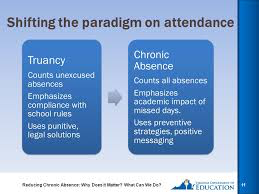 What is chronic absenteeism?
Is a strong early warning indicator for risk of falling behind
Focuses on lost instructional time as opposed to truancy
Chronic absenteeism is when a student misses 10 percent or more of enrolled instructional days for any reason
Includes excused and unexcused absences
Chronic Absenteeism in New Oklahoma School Report Card
In Oklahoma, chronic absenteeism is the ESSA-required indicator of school quality or student success. 
Worth 10 points out of 90 (approximately 11 percent)
Calculated based on percentage of FAY students who were chronically absent during the 2017-18 school year
For example, if 25 percent of FAY students were identified as chronically absent, school would receive 7.5 out of 10 points.
Why Attendance Matters
Chronically absent third-graders were less likely to be reading on grade level (Arkansas Campaign for Grade-Level Reading, 2016).
Students who are chronically absent in middle school are more likely to drop out of high school (BERC, 2011).
Frequent absences from school can shape adulthood (poverty, diminished health, involvement in the criminal justice system)
Why Attendance Matters
Multiple research studies link poor attendance with reduced academic outcomes.
Chronically missing school is an indication of conditions schools can successfully address.
Factors we CANNOT control …
Parent income
Educational level of parents
Parents’ attitude/values
Legislation
Testing restrictions
School funding
Length of school year
Language barriers
Parents and families
Home environment
Previous educational experiences
Students from poverty and/or with health issues
Factors we CAN control …
School environment
Expectations 
Attitudes toward students
Student engagement
Safety in building
Communication with families
Teacher quality
Teacher support
Quality of instruction
Praise and recognition
Extracurricular opportunities
Use of best practices and research
What can we do?
Know the research on how chronic absenteeism affects students.
Focus on improving engagement: interconnections, relationships and instructional practices that support students daily.
Regularly communicate with staff, students and families about the importance of daily attendance.
Engage in community-wide efforts to eliminate chronic absence by addressing its main causes.
Research is clear that schools and districts can impact students’ absenteeism rates.
Attendance Works has excellent attendance resources for school use. Visit attendanceworks.org to learn more.